Презентация на тему    « Здоровый образ жизни»   ученика 3 «А» класса Ратникова Антона
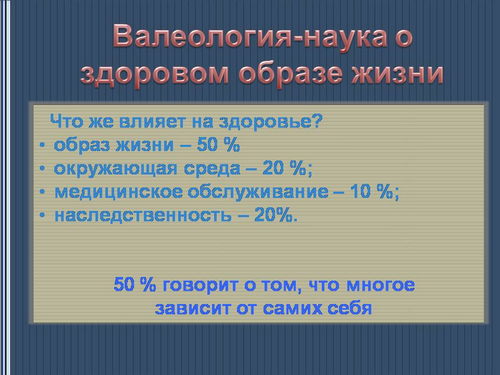 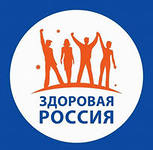 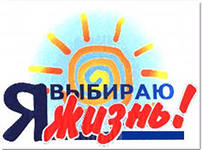 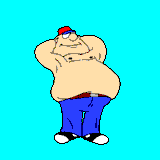 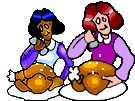 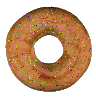 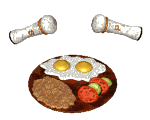 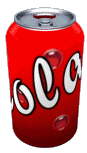 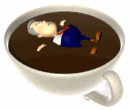 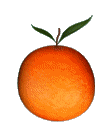 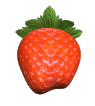 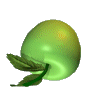 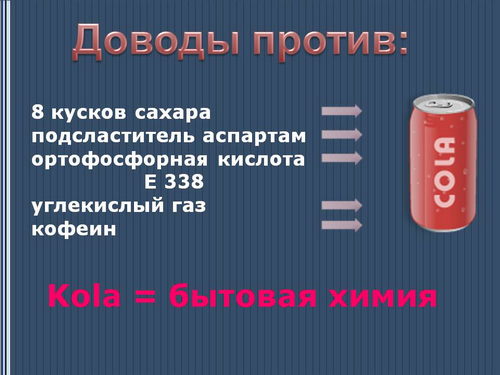 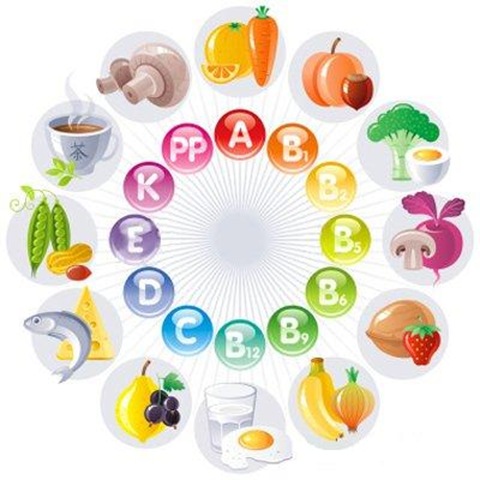 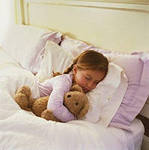 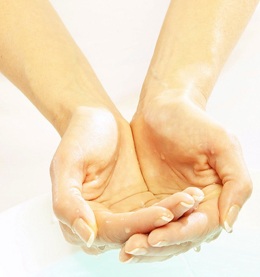 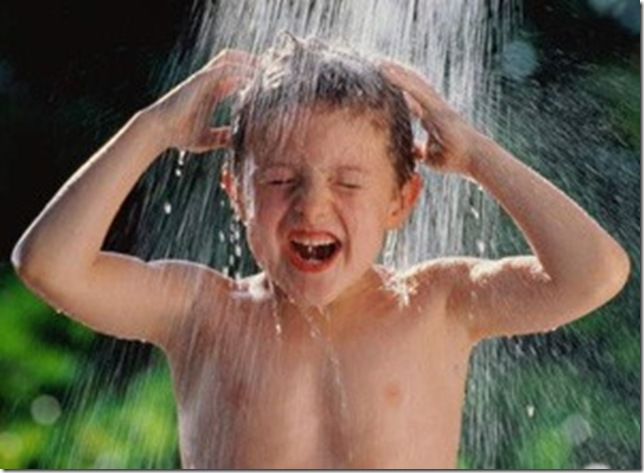 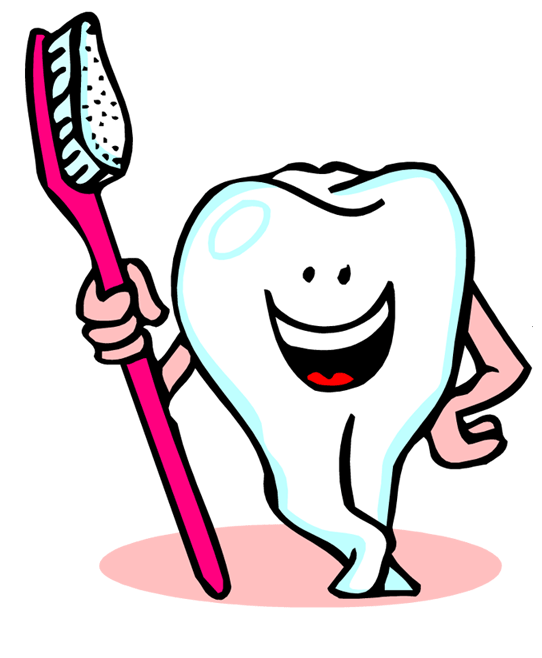 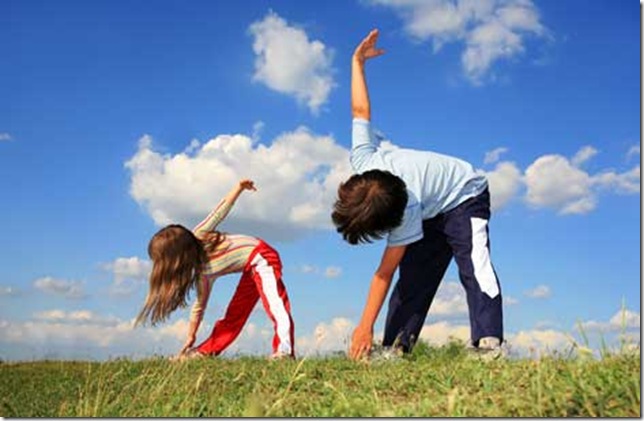 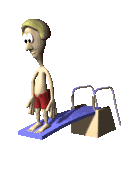 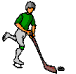 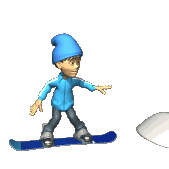 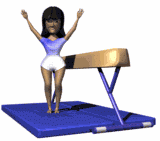 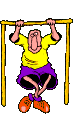 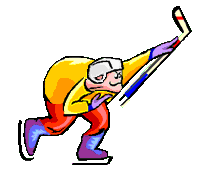 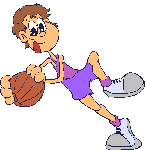 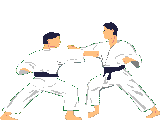 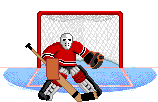 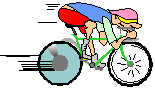 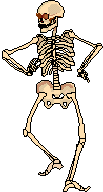 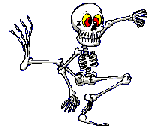 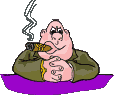 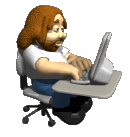 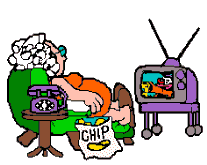 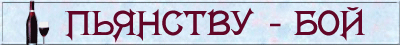 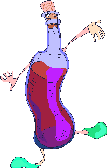 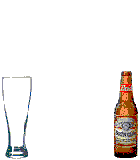 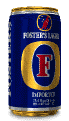